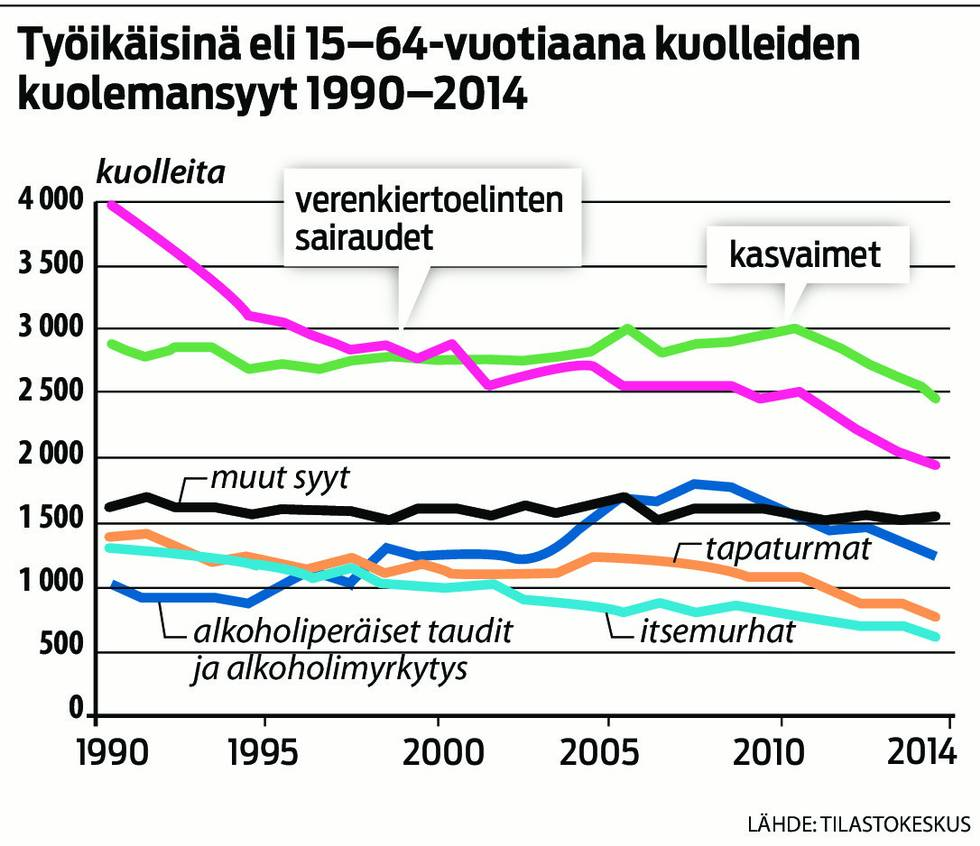 Sydän- ja verisuonitaudit
Eri tyyppisiä, toisiinsa liittyviä verenkiertojärjestelmän häiriöitä
Kohonnut verenpaine
Sepelvaltimotauti > angina pectoris > sydäninfarkti
Sydämen vajaatoiminta
Aivoverenkiertohäiriöt 
aivoinfarkti
aivoverenvuoto
Rytmihäiriöt, eteisvärinä
Sydänlihastulehdus

 Lisäävät muistisairauksien riskiä
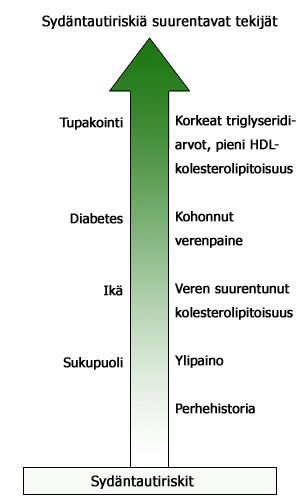 * Perimä
* Aineenvaihdunnalliset tekijät
* Elämäntavat
* Infektiot
Alkoholin liikakäyttö
perimä 
ravintorasvat
vähäinen liikunta
Lipidien ylikuormitus elimistössä
* kohonnut vp
* kohonnut kolesteroli
* korkea verensokeri
* tupakointi
verisuonen 
seinämän vaurio
Verisuoniin kertyy rasvaa ja sidekudosta
Ateroskleroosi  – Valtimonkovettumatauti, Valtimotauti

Pääasiallinen sydän- ja vs.tautien aiheuttaja
Ahtauttaa verisuonia
osittainen ahtauma
veritulppa
Angina Pectoris
TIA-kohtaus
Katkokävely, rasitussärky, kipukouristus
sydämessä
aivoissa
alaraajoissa
Sydäninfarkti
Aivohalvaus
Kuolio
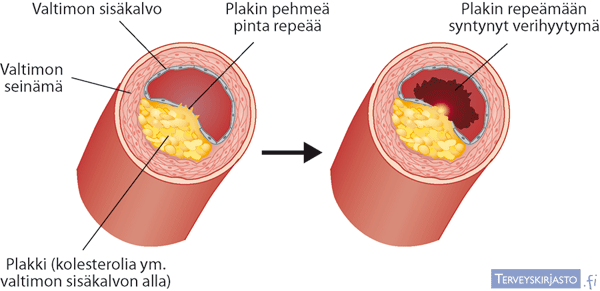 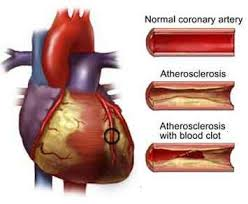 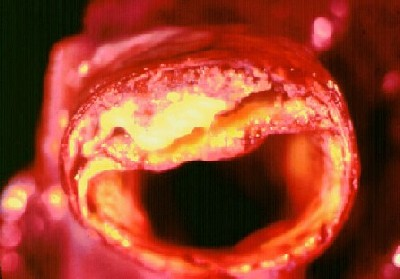 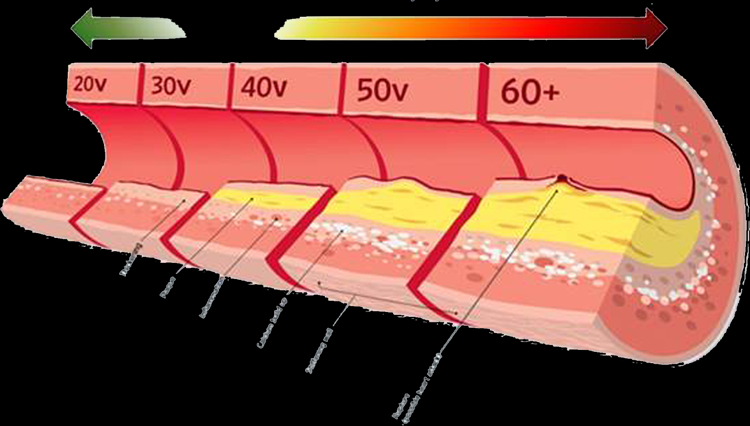 Kolesteroli  s. 169– elimistölle välttämätön veren rasva-aine
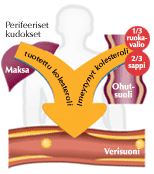 Ruuansulatus
Veriplasman osa
Solujen rakennusaine, kudosten muodostus
Hermoston toiminta
Aivot ja selkäydin
Hormonituotanto
Tarvittava määrä muodostuu: maksa, ohutsuoli, lisämunuainen
   Ylimäärä ravinnosta - eläinrasvoista

Maksasta elimistön uudelleen käytettäväksi
Sappihapoiksi  ohutsuoleen rasvoja sulattamaan
Osa verisuonten mukana muihin kudoksiin

Verenkierrossa kiinnittyy rasvojen ja valkuaisaineiden muodostamiin 
lipoproteiineihin:
LDL – kuljettaa  maksasta muihin kudoksiin; huono kuljettaja
HDL- kuljettaa soluista maksaan; hyvä kuljettaja

Elimistö hyödyntää  sopivan määrän, ylimäärästä käsittely häiriintyy:
Sappirakon toiminta > sappikivet, kipu, keltaisuus
Ateroskleroosi > sydän- ja verisuonitaudit
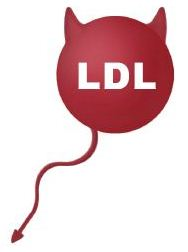 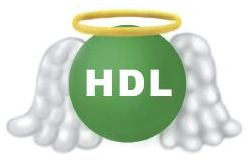 Kolesteroliarvot s. 169Veren seerumin kokonaiskolesteroli 3-10 mmol/l
Kolesteroliarvo:

Alle 5 mmol/l

5,0-6,5 mmol/l

6,5-8,0 mmol/l

Yli 8 mmol/l

                                                          Ta
Sepelvaltimotaudin vaara:

pieni

lievästi kohonnut

kohtalaisesti kohonnut

merkittävästi kohonnut
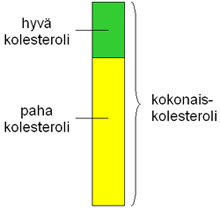 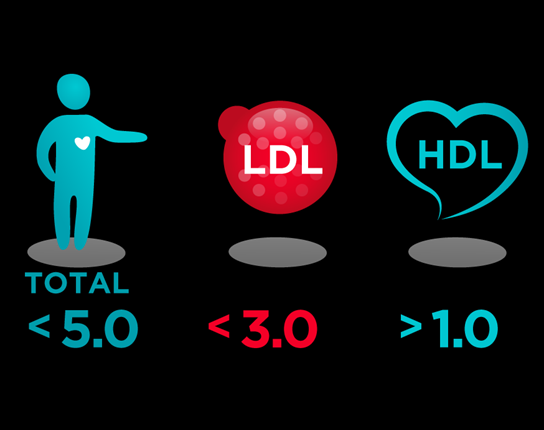 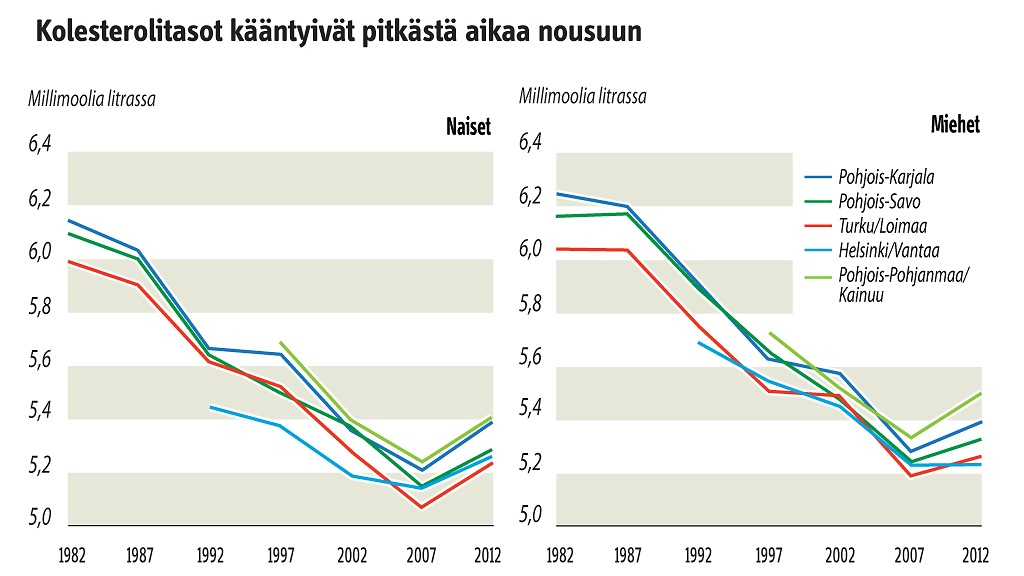 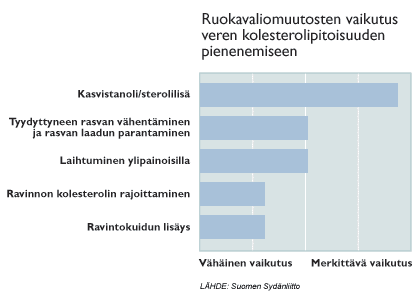 Verenpaine – valtimoissa vallitseva paine (mmHg)		s. 169-170

< sydämen työmäärä
< suonen läpimitta ja joustavuus
< kiertävä verimäärä
< veren viskositeetti

Systolinen - yläpaine, työpaine 
Diastolinen - alapaine, lepopaine 
Vaihtelee – liikunta, ravinto, henkinen rasitus, lämpötila

Iän myötä voi hieman nousta – silti tavoitetason säilyttäminen
 
Yli miljoonalla suomalaisella kohonnut verenpaine
puolet lääkityksellä – lääkehoito kallista
95% ei selvää syytä
 
Vaaratekijä  
sepelvaltimotauti, sydäninfarkti, aivohalvaus, sydämen vajaatoiminta + silmien verisuonivaurio, munuaisvaurio, ääreisverenkiertosairaudet
kovempi työ kohonnutta painetta vastaan 
kiihdyttää valtimoiden kalkkeutumista, kovat valtimot eivät tasaa painetta

”Hiljainen tappaja” – usein oireeton, sairastetaan tietämättä

Säännöllinen mittaus ja seuranta
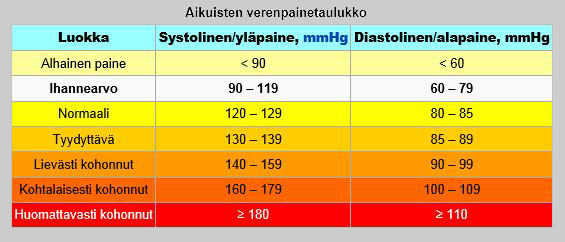 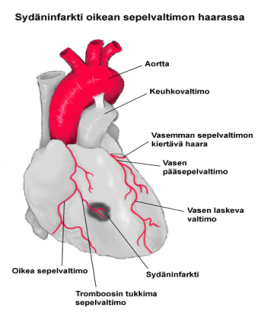 Korkean verenpaineen seuraukset
Sepelvaltimotauti



Sydämen vajaatoiminta



Aivohalvaus



Munuaisten vajaatoiminta



Silmien verisuonivauriot



Käsivarsien ja säärten verisuonivauriot
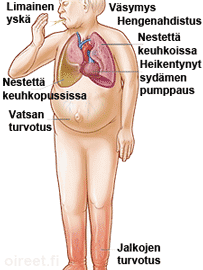 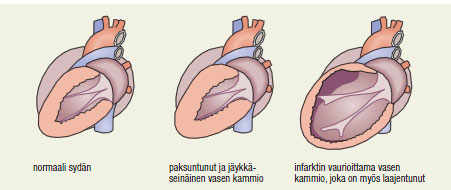 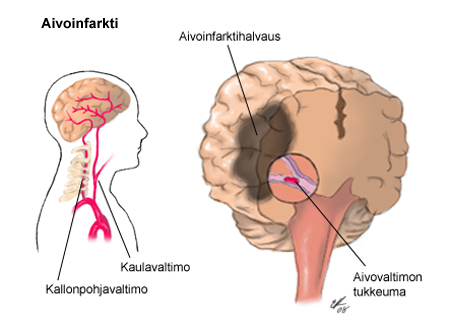 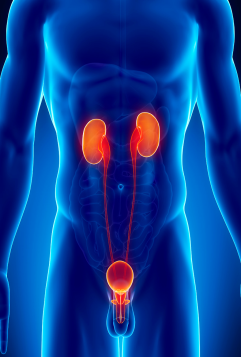 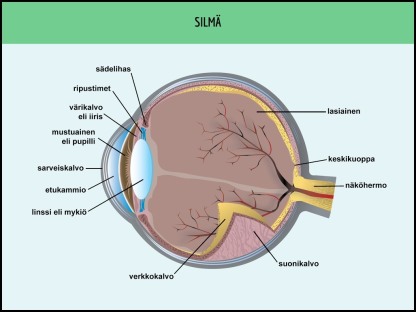 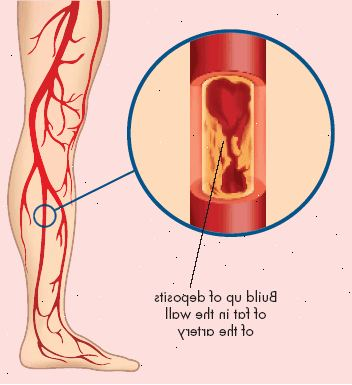 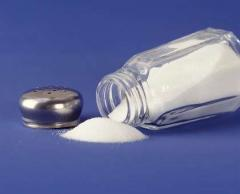 Kohonneelle verenpaineelle altistavat…
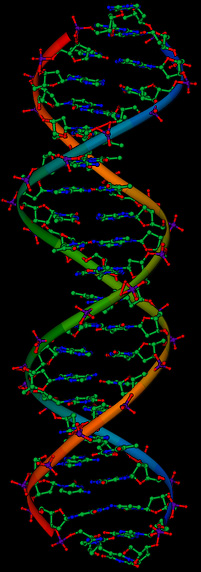 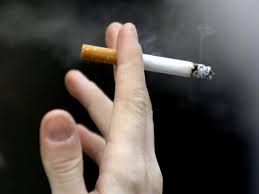 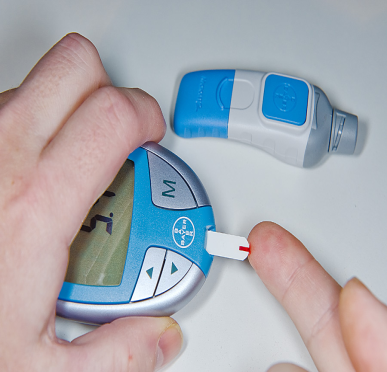 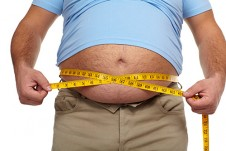 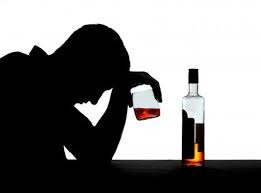 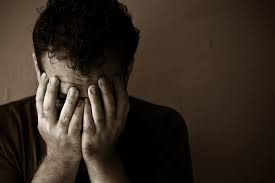 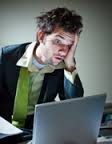 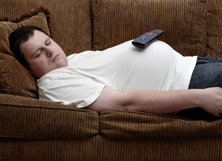 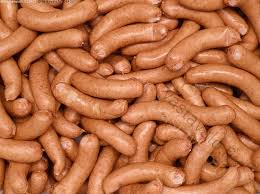 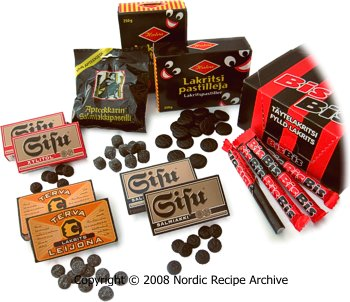 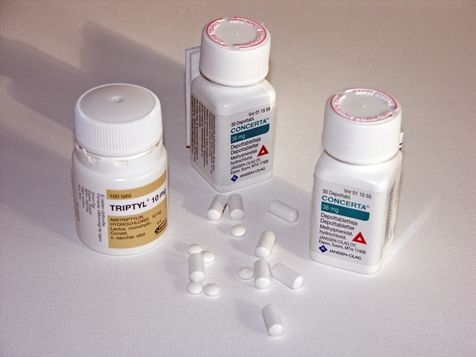 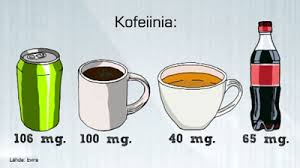 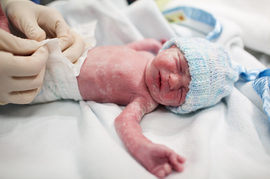 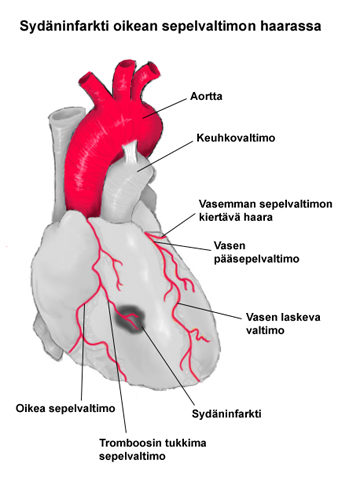 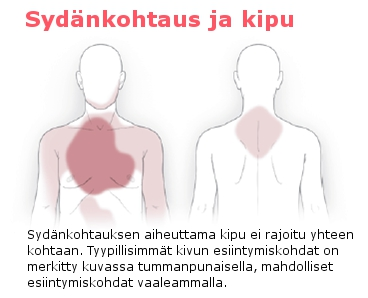 Ensiapu:
Lepoasento
112
125 mg aspirinia >< allergia!!!
Rauhoita
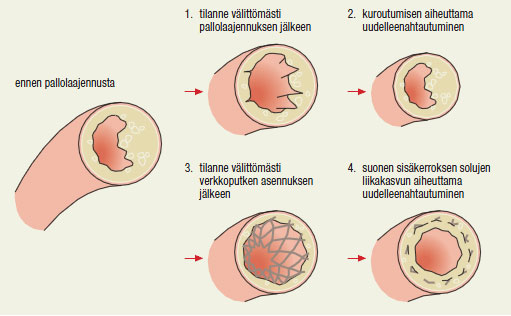 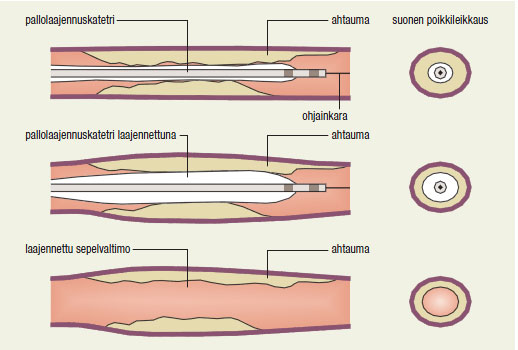 Pallolaajennus
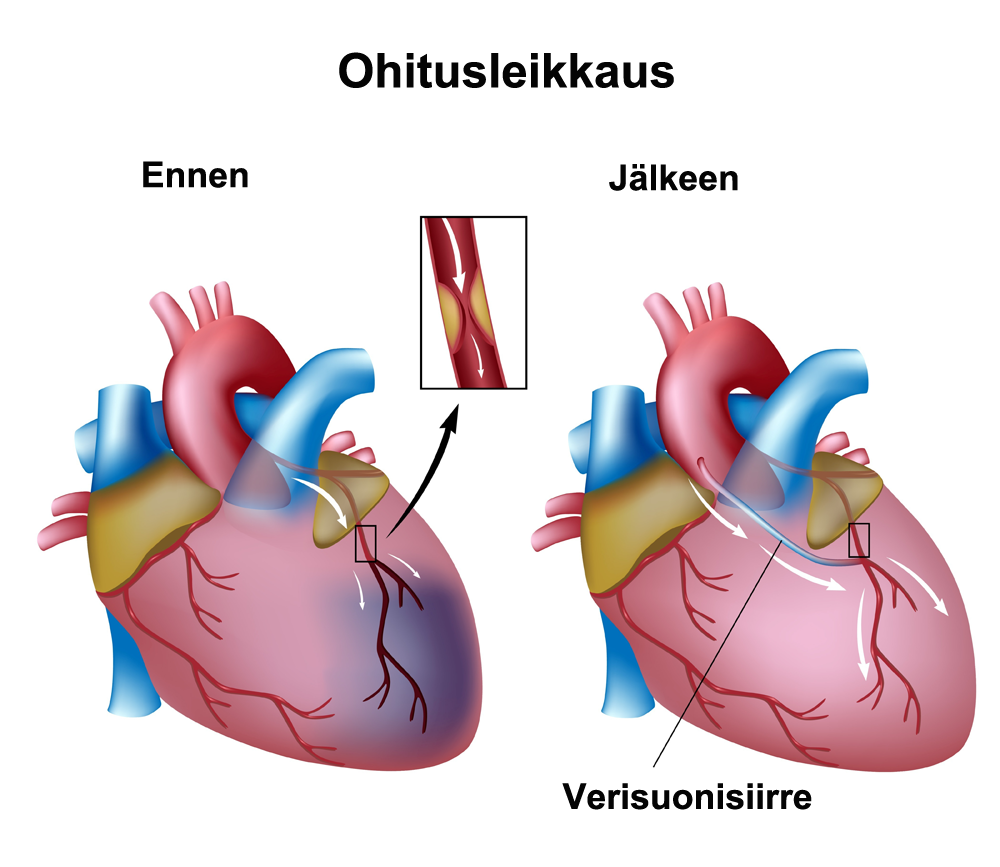 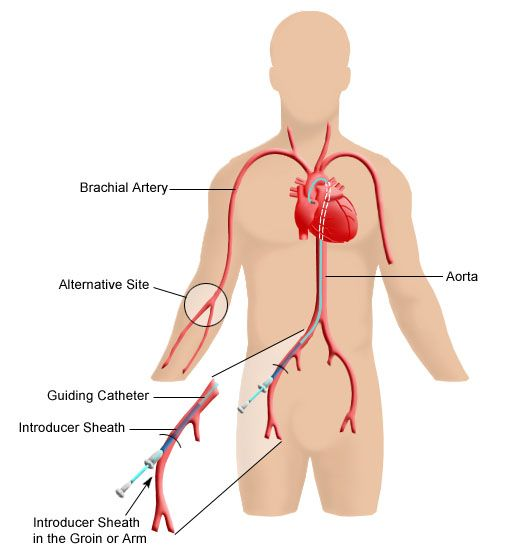 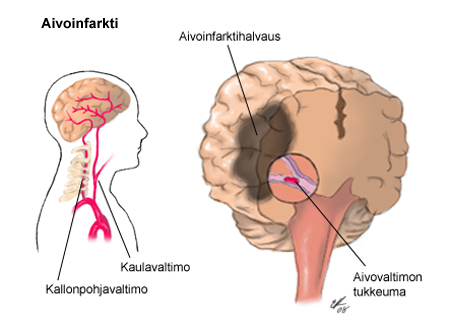 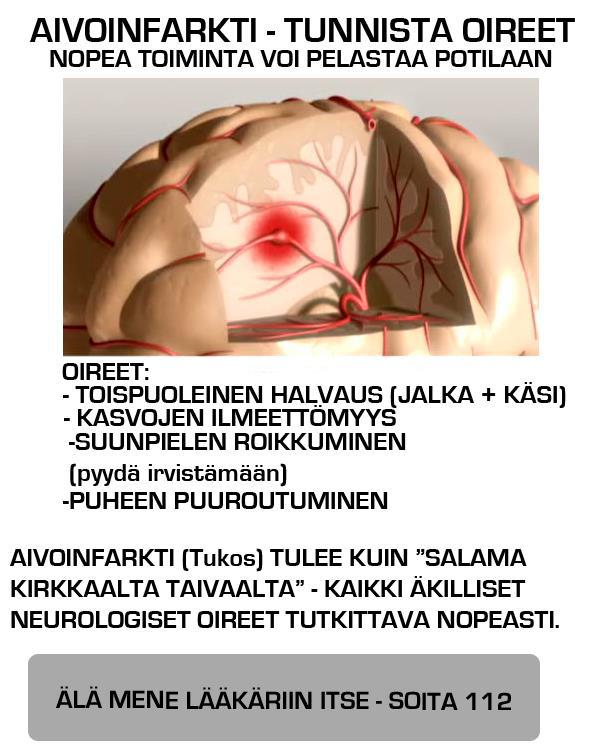 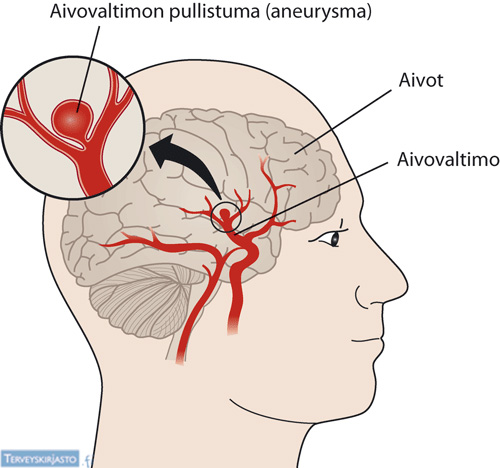 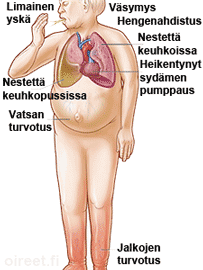 Sydämen vajaatoiminta 
– merkki vaurioituneesta sydämestä
< sepelvaltimotauti
< sydäninfarkti
< kohonnut vp
< läppävika tms.
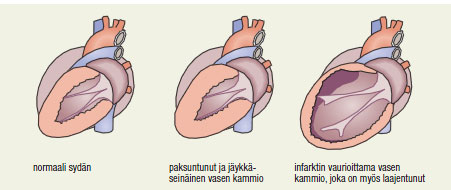